How K-12 Schools Are  Looking More Like Head Start & ECEAP
Dr. Mona M. Johnson, CDP
Director, Student Support
Office of Superintendent of Public Instruction
Office of Superintendent of Public Instruction (OSPI)
Vision: Every student ready for career, college, and life.

Mission: Provide funding, resources, tools, data and technical assistance to ensure students succeed in our public schools, are prepared to access post-secondary training and education, and are equipped to thrive in their careers and lives.
Superintendent Reykdal’s 2017 Priorities:
Fully, equitably, and amply fund basic education
Recommitting to Career and Technical Education (CTE)
Making our assessments meaningful
Reducing the Opportunity Gap
We must target state resources beyond formula funds to schools and student populations that need additional support; and we must use our data systems to identify the disproportionate impacts of our education policies.
OSPI’s Student Support Mission
Assist schools with development of healthy, safe and supportive learning environments that foster whole child well-being and academic success.
Student Support Programs & Services
21st Century Community Learning Centers  (Before & After School Programs)
Compassionate Schools (trauma responsive schools)
Foster Care Education 
Health Services & Home Hospital Education Program
Healthiest Next Generation 
Institutional Education 
School Immunizations
McKinney–Vento Education for Homeless Students
Mental Health
Safe Routes to School
School Health & Wellness
School Nurse Corps 
School Safety
Social Emotional Learning
State Homeless Education and Stability 
Suicide Prevention SB 6431
Collaboration Across Early Learning & K-12
Whole Child 
Integrative Work Approach 
Social Emotional Learning 
Child & Youth Mental Health 
Educator/Provider Resilience
Whole School, Whole Child and Whole Community: A Collaborative Approach to Learning & Health
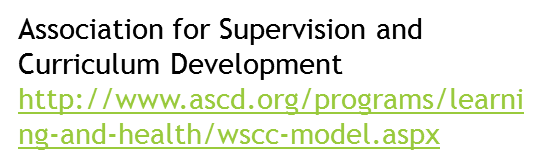 Integrative Work Approach
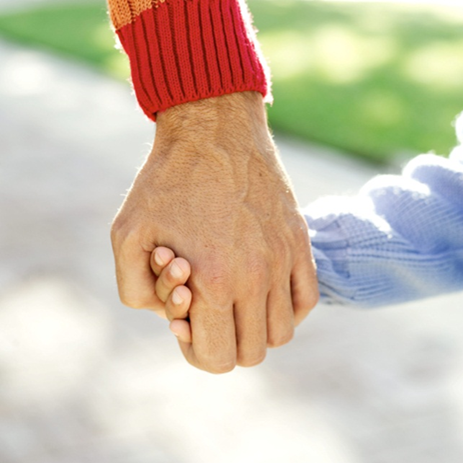 Adverse Childhood Experiences
Resilience
Brain Science 
Trauma Informed Practices 
Whole Child Philosophy 
Compassionate Practices 
Building School & Community Partnerships
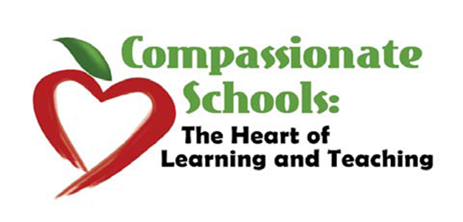 Integrated Student Supports in K-12 Schools
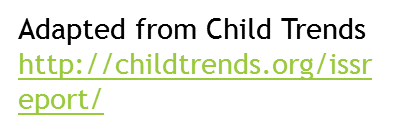 Social Emotional Learning
Social and emotional learning (SEL) enhances students’ capacity to integrate skills, attitudes, and behaviors to deal effectively and ethically with daily tasks and challenges. 
There are five core competencies that can be taught in many ways across many settings:
Self-Awareness
Self-Management
Social Awareness
Relationship Skills 
Responsible Decision Making
Adapted from: 
http://www.casel.org/core-competencies/
Social Emotional Learning
Adapted from: 
http://www.casel.org/what-is-sel/
OSPI’s Social Emotional Learning (SEL) Work To Date:
SEL Benchmarks Workgroup – ESSB 6052 Sec 501 (34) workgroup submitted its recommendations to the legislature, and the office of the governor on October 1, 2016. Full report available http://www.k12.wa.us/WorkGroups/SELB.aspx  
Collaborative for Academic, Social, Emotional Learning States Initiative – Partnering with other states to develop, and/or improve policies, guidelines, or standards to create conditions to support statewide implementation of SEL in preschool through high school. 
SEL Online Educator Module – ESB 6620, Sec. 4 to create an online training module for educators, administrators and other school staff. Must be completed by September 1, 2017
Children’s Mental Health: A Snap Shot of Current Conditions
Connection Between Mental Health & School Success
Youth with behavioral health needs were less likely to graduate from and more likely to drop out of high school. 
Youth with co-occurring needs were the least likely to graduate on time (12%) and most likely to drop out (80%).
Data taken from DSHS 2013 Report: Invest in Success for Youth www.dshs.wa.gov/sesa/rda/research-reports/behavioral-health-needs-and-school-success
Children’s Mental HealthWork Group & Report
Per E2SHB 2439 (2016) 
Focused on:
Increasing access to mental health services for children and youth
Identifying barriers to mental health services for children and youth
Advising the Legislature on statewide services for children and youth
Full report available at: http://leg.wa.gov/JointCommittees/CMH/Documents/CMH_FinalReport.pdf
Child Care and Education Team: Recommendations
Improve mental health delivery in schools. 
Reinstate and expand child care mental health consultation.
Provide stable child care services for highest need children for at least one full year. 
Secure additional training and coaching for early learning through k12 providers, educators, administrators and parents.
Support implementation of K-12 social emotional learning standards/competencies to compliment the early learning SEL standards currently in existence.
Educator & Provider Resilience
The capacity to rise above adversity and to forge lasting strengths in the struggle. It is the means by which children/adults can rebound from hardship and emerge as strong, healthy individuals, able to lead gratifying lives, albeit with some scars to show for their experiences.                   		-Stephen and Sybil Wolin
Heart of Learning & Teaching
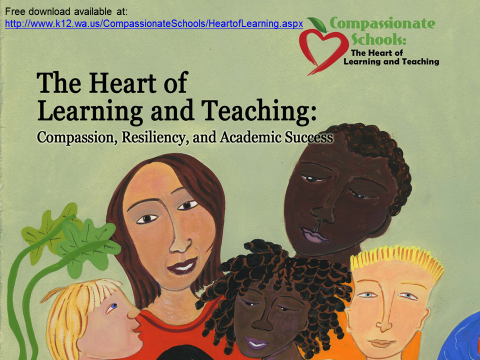 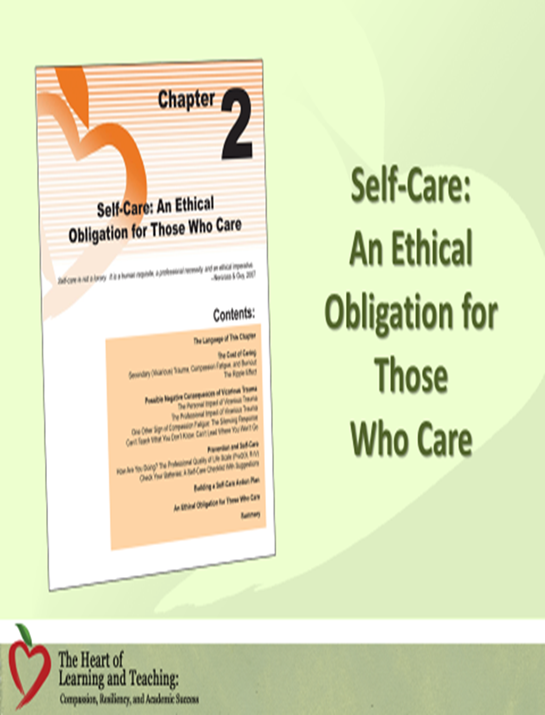 Free download available at 
www.k12.wa.us/CompassionateSchools/HeartofLearning.aspx
Types of Stress
Eustress – Moderate psychological stress that is beneficial
Compassion Stress - Stress resulting from wanting to help a suffering or traumatized person
Compassion Fatigue  - A state of exhaustion and dysfunction from prolonged exposure to compassion stress. (Figley, 1993)                                                                                  “The weariness that comes from caring.” (Johnson, 1997) 
Compassion Satisfaction - A sense of satisfaction with the work; development of personal strengths as a result.
Continuum of Provider Resilience & Self-Care
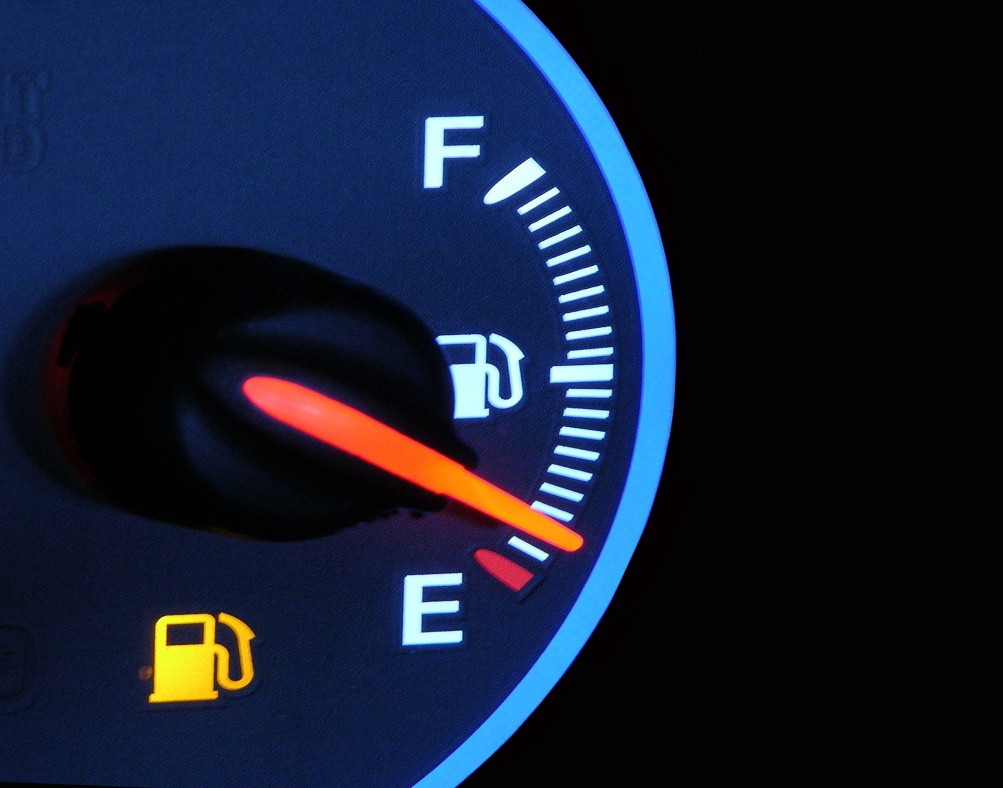 Where Are You?
Self-Care: The Path to Resilience
Physical 
Emotional 
Intellectual  
Social 
Financial 
Occupational
Environmental  
Spiritual
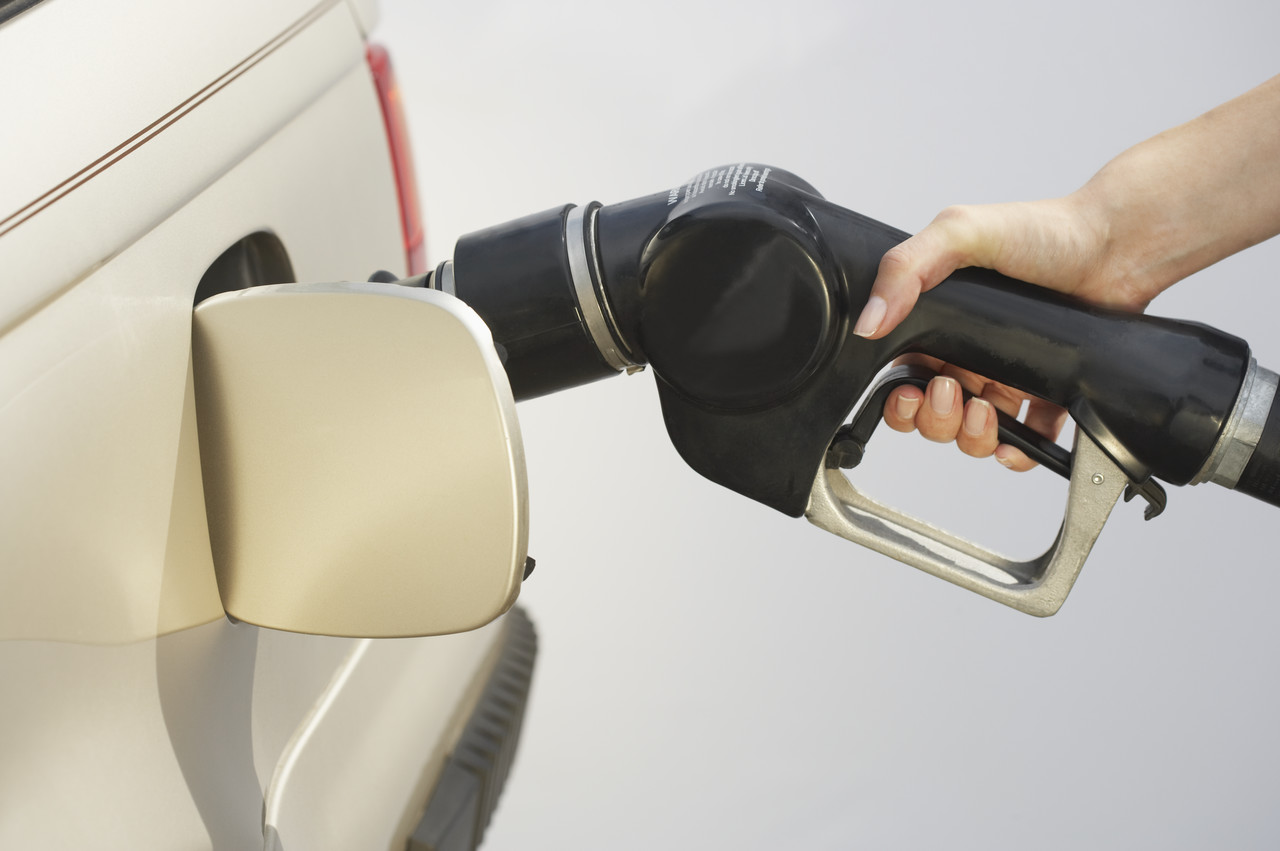 ““Alone we can do so little: together we can do so much”
- Helen Keller
Thank You & Keep Taking Good Care!